THỨ BA
SAU CHÚA NHẬT III PHỤC SINH
THỨ BA
SAU CHÚA NHẬT III PHỤC SINH
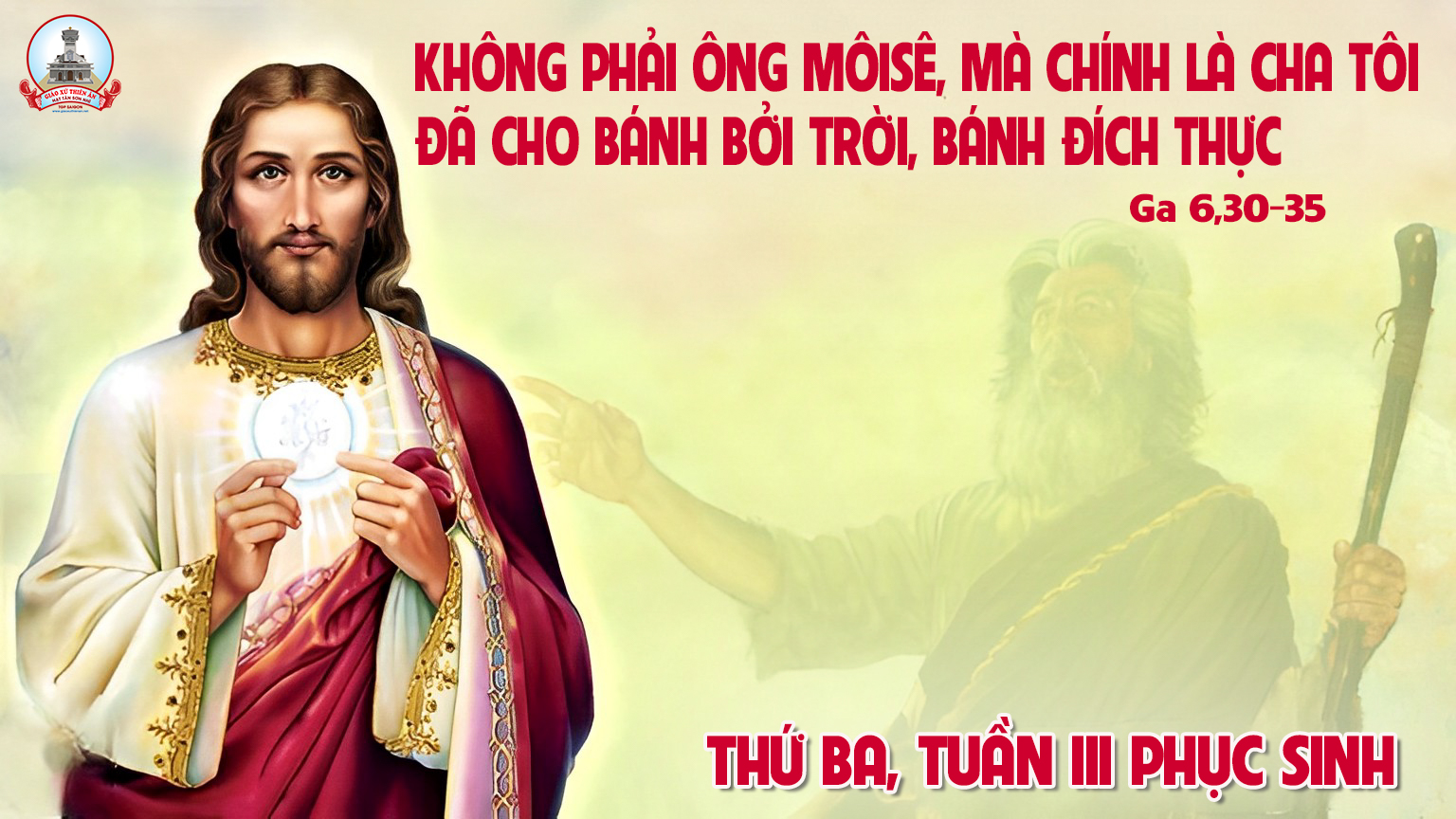 Ca nhập lễ 
Nào Ta Hân Hoan
Phương Mi
Đk: Nào ta hân hoan vào cung thánh Chúa tấu vang cung đàn mừng chúc không ngơi. Hòa trong câu ca nhịp chân tiến bước sánh vai tiến về đền thánh Chúa Trời.
Tk: Chúc khen Ngài nhân loại muôn phương. Dâng lên Ngài niềm tin kính mến. Ca khen Chúa khắp chốn muôn nơi. Vạn vật hỡi tán dương Danh Ngài.
Đk: Nào ta hân hoan vào cung thánh Chúa tấu vang cung đàn mừng chúc không ngơi. Hòa trong câu ca nhịp chân tiến bước sánh vai tiến về đền thánh Chúa Trời.
THỨ BA
SAU CHÚA NHẬT III PHỤC SINH
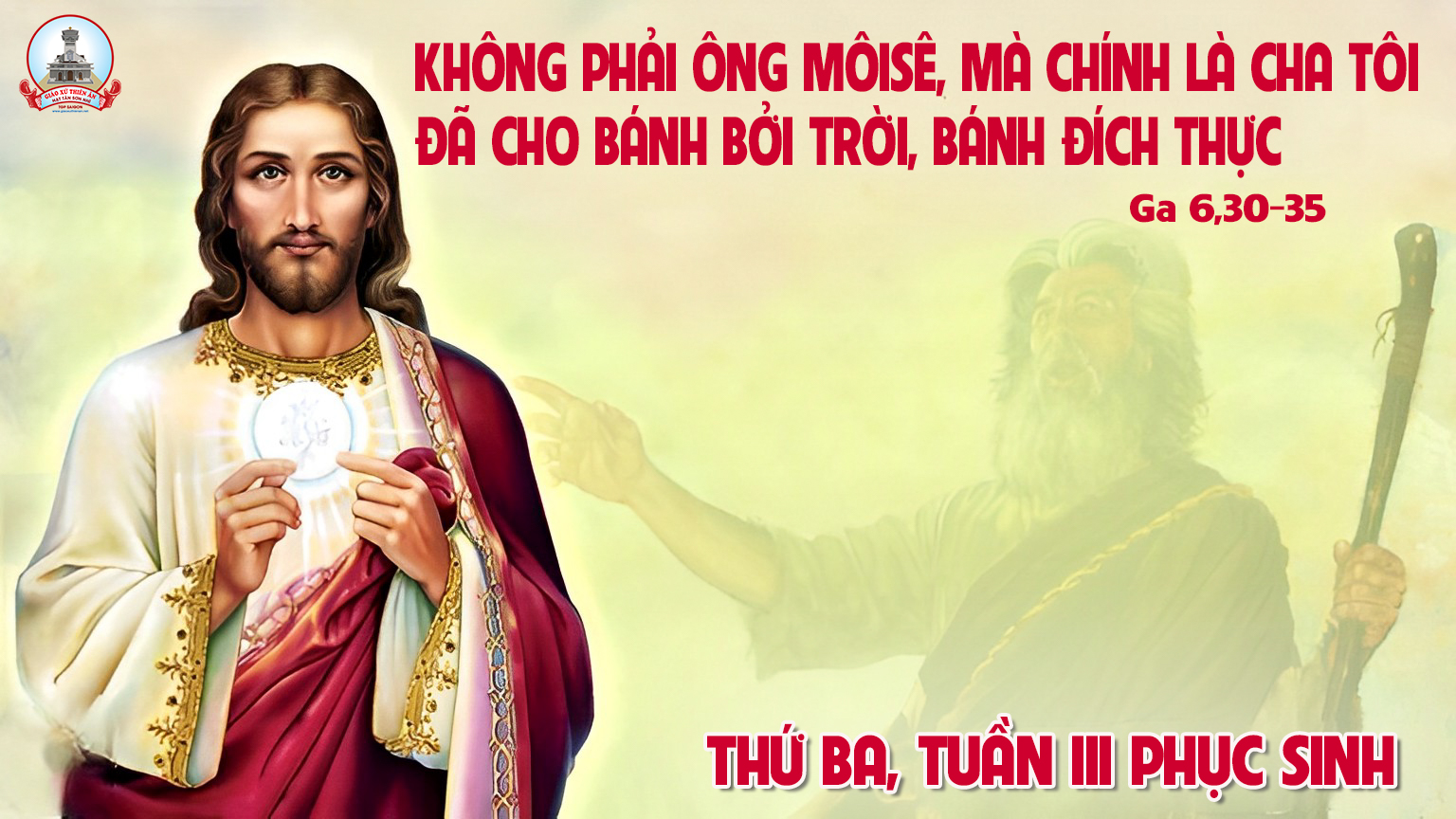 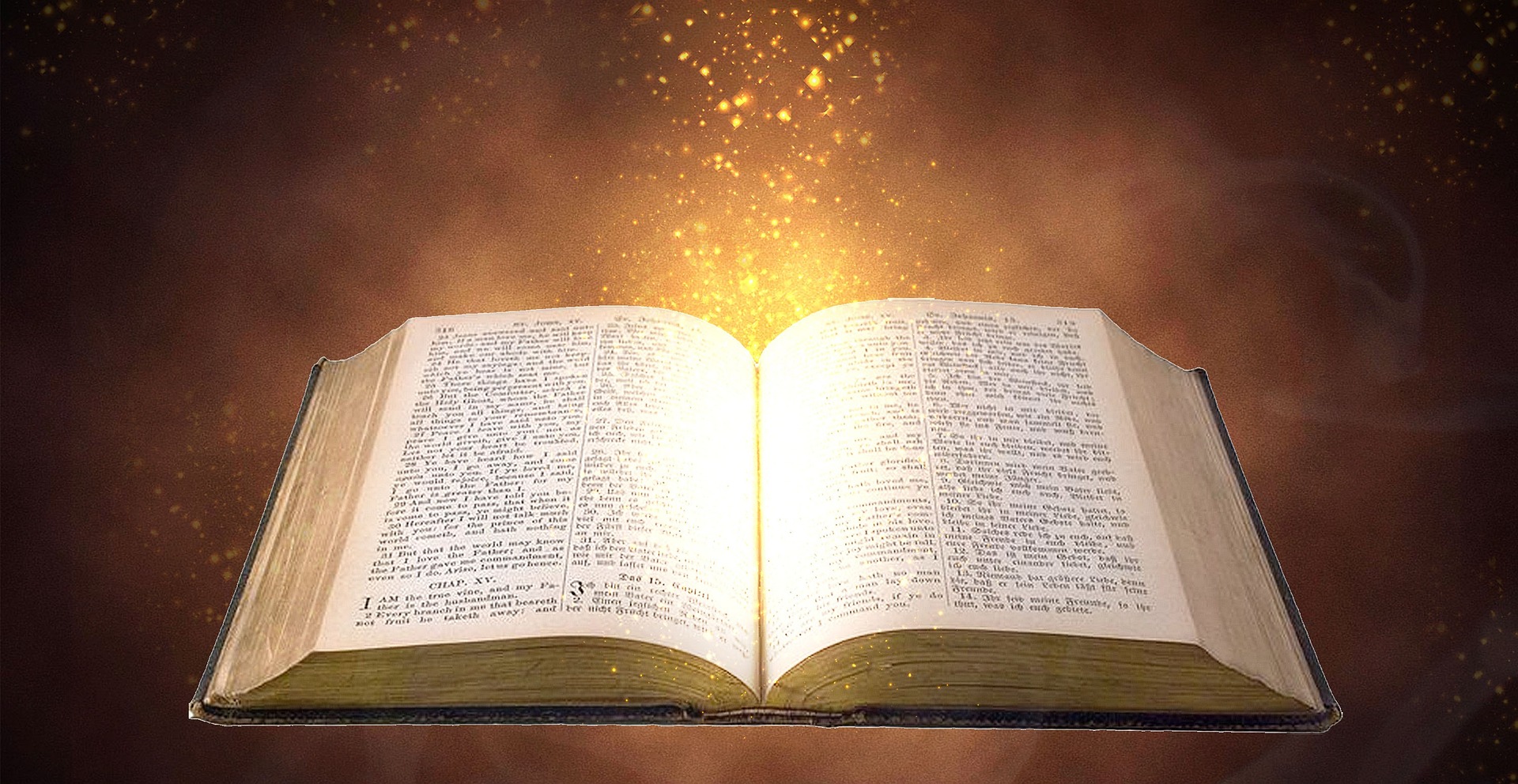 Lạy Chúa Giê-su, xin nhận lấy hồn con.
Bài trích sách Công vụ Tồng Đồ
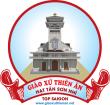 Đáp ca:
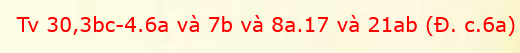 Trong tay Ngài, lạy Chúa, con xin phó thác hồn con.
Alleluia-Alleluia:
Chúa nói: “Chính tôi là bánh trường sinh. Ai đến với tôi, không phải đói bao giờ.”
Alleluia:
THỨ BA
SAU CHÚA NHẬT III PHỤC SINH
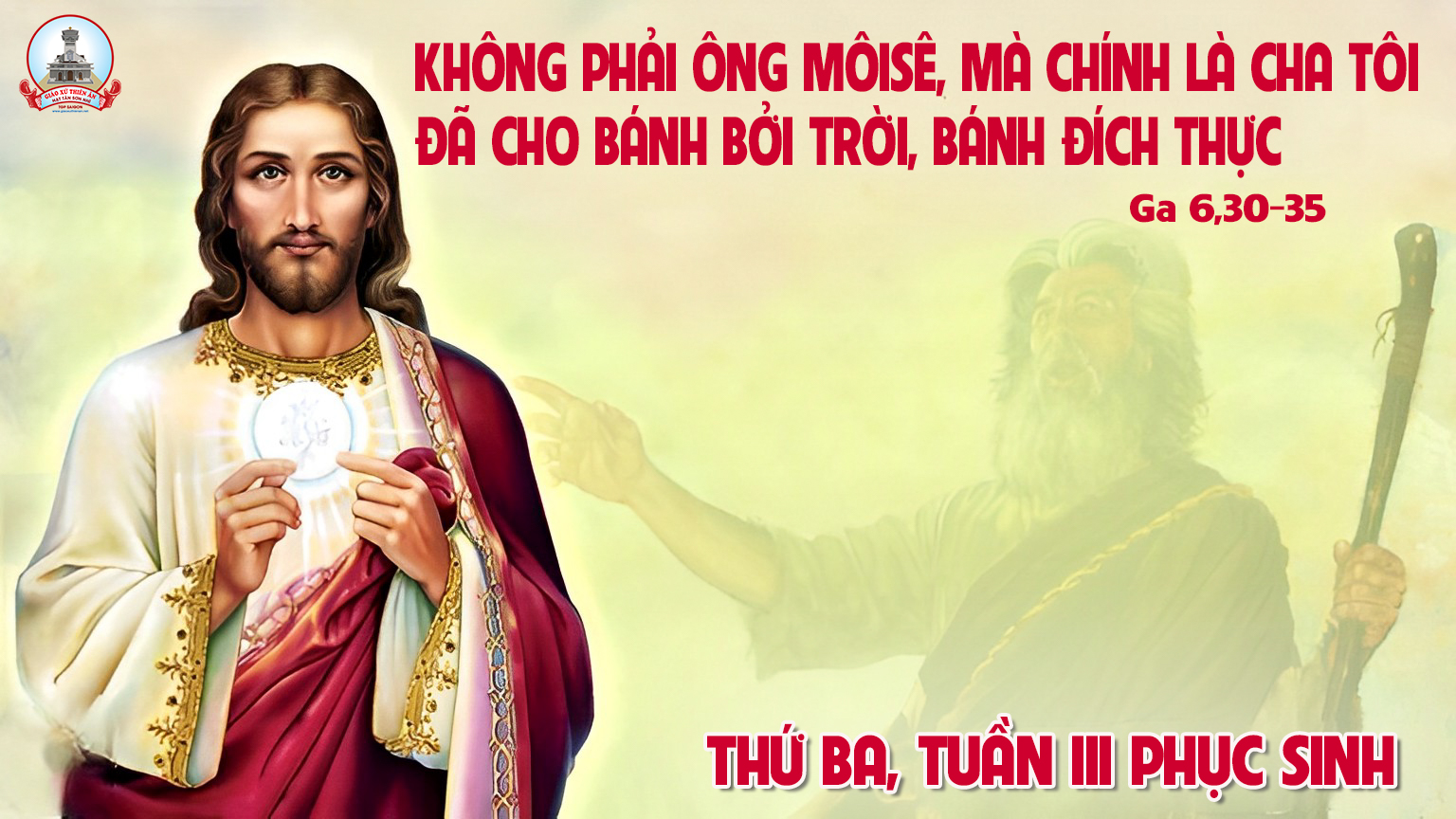 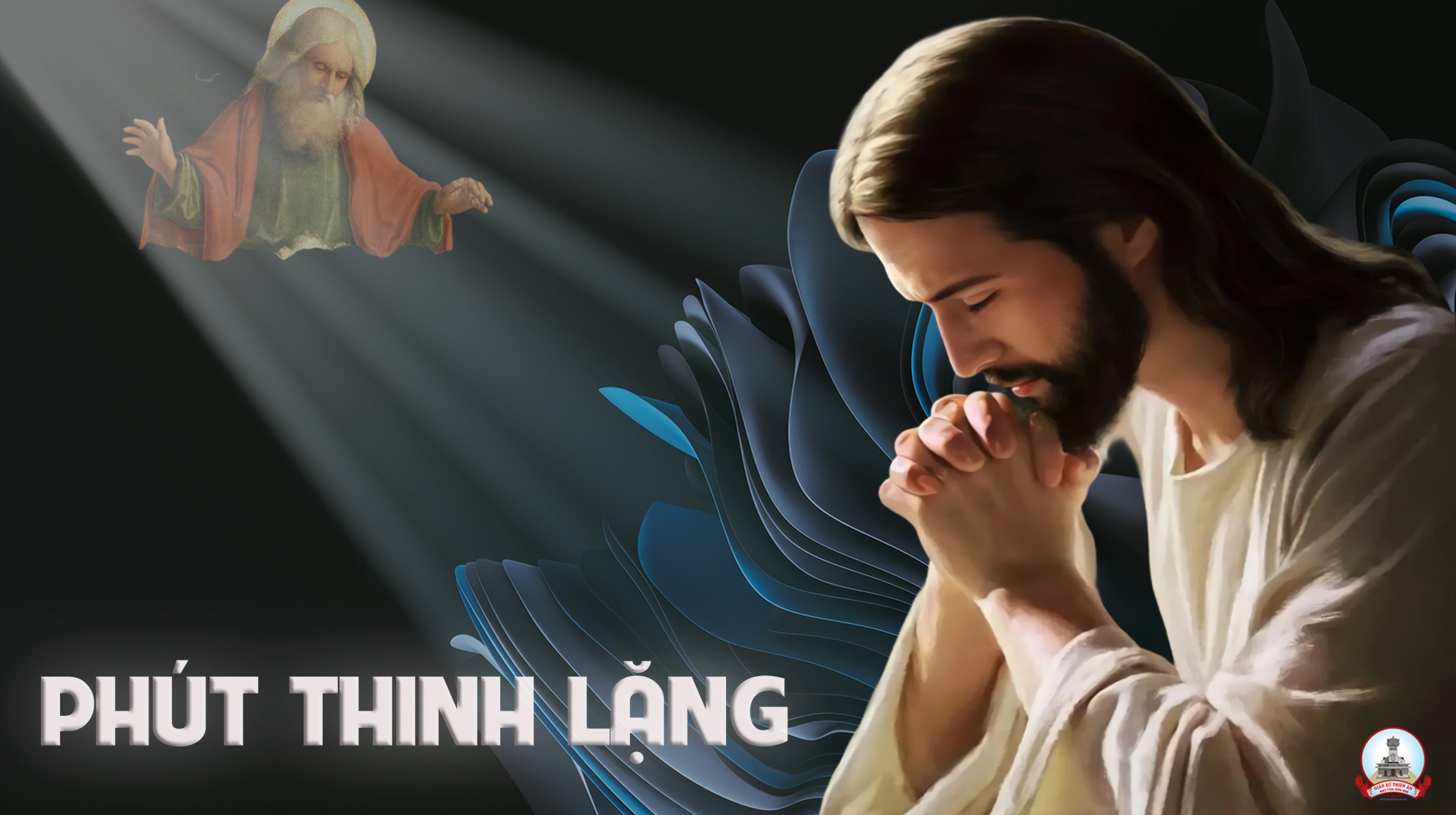 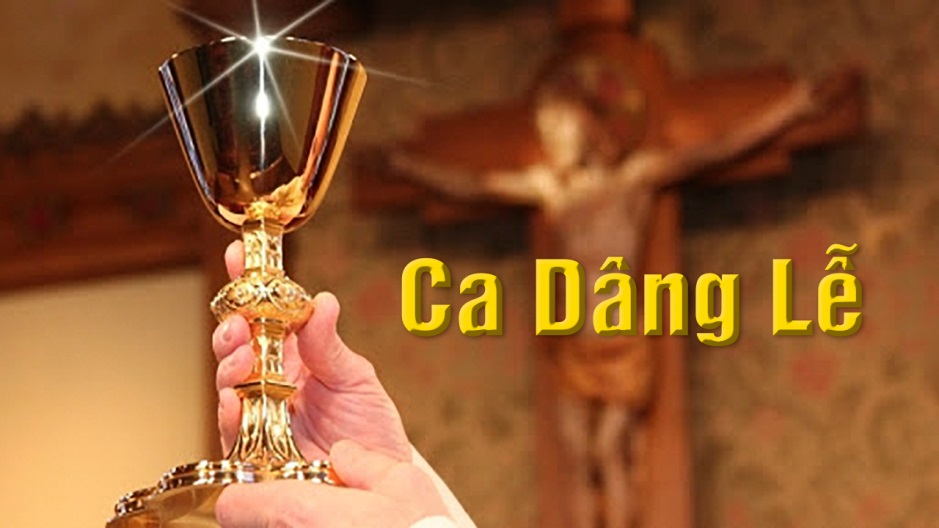 Ca Dâng Lễ 
 Con Xin Dâng
Lm. Nguyễn Duy
Đk: Dâng lên Chúa rượu bánh này. Nguyện dâng Chúa trọn đời sống con.
Tk1: Con xin dâng bánh rượu của muôn con người. Con xin dâng với cả thân xác con. Con xin dâng tâm hồn cậy tin mến Chúa. Đây lễ vật con xin dâng là con xin dâng.
Đk: Dâng lên Chúa rượu bánh này. Nguyện dâng Chúa trọn đời sống con.
Tk2: Con xin dâng cha mẹ cũng như anh chị. Con xin dâng tất cả thân quyến con. Con dâng thay cho ngàn người đang khốn khó. Con dâng Ngài bao đau thương cùng bao hân hoan.
Đk: Dâng lên Chúa rượu bánh này. Nguyện dâng Chúa trọn đời sống con.
THỨ BA
SAU CHÚA NHẬT III PHỤC SINH
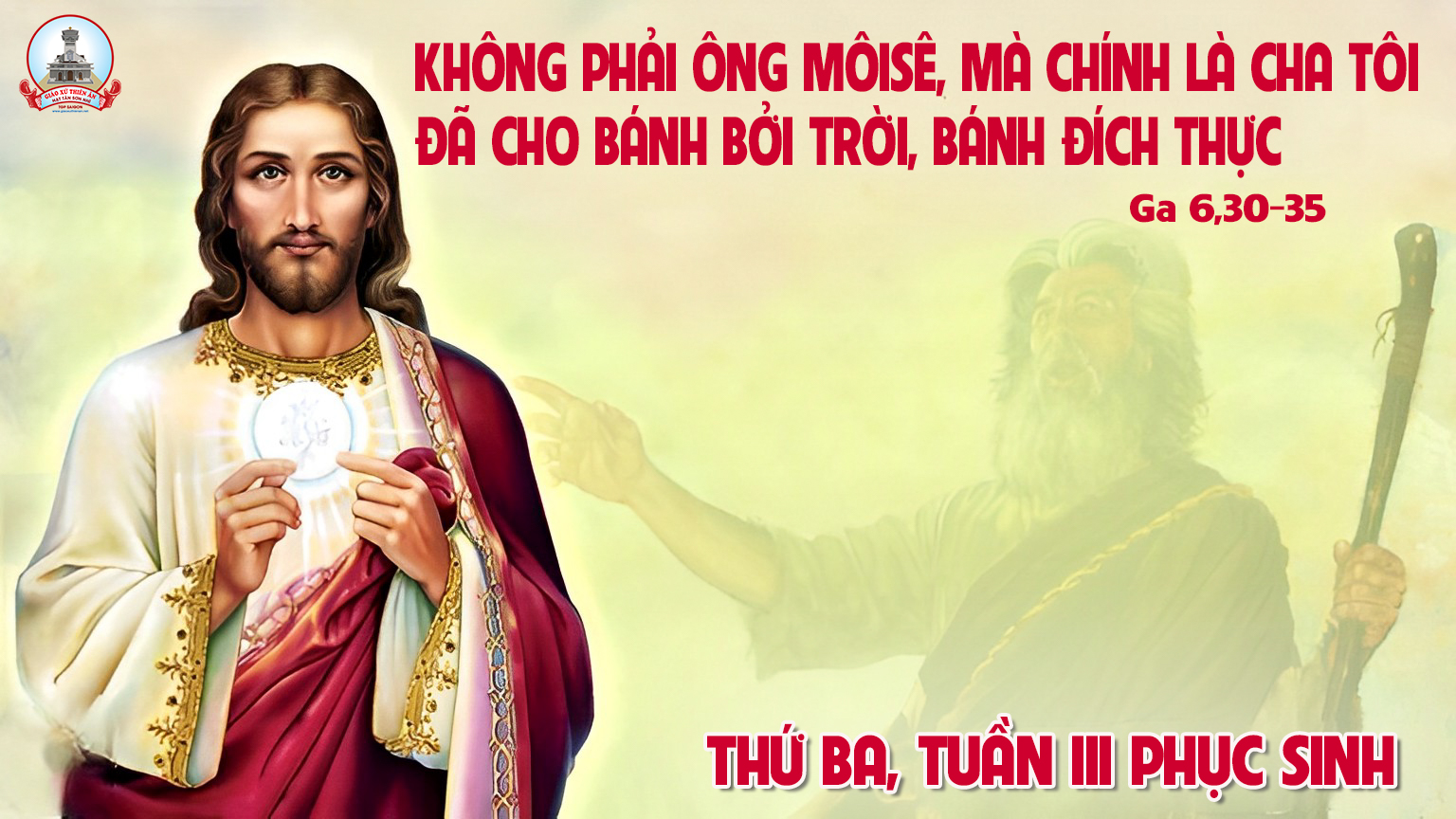 Ca Nguyện Hiệp Lễ 
Hãy Cảm Tạ Chúa
Phương Anh
Tk1: Hãy cảm tạ Chúa vì Chúa hảo tâm, vì đức từ bi của Người muôn thưở. Nhà Is-ra-el hãy hát mừng lên, vì đức từ bi của Người muôn đời.
Đk: Mừng hát Al-le-lu-ia. Ngợi khen Al-le-lu-ia. Hòa vang Al-le-lu-ia. Mừng hát Al-le-lu-ia. Ngợi khen Al-le-lu-ia. Hòa vang Al-le-lu-ia.
Tk2: Tay mặt của Chúa đã nhấc hồn con, đã nhấc hồn con lên bằng sức mạnh. Con nào có chết vì Chúa gần con, con sẽ truyền rao công cuộc của Người.
Đk: Mừng hát Al-le-lu-ia. Ngợi khen Al-le-lu-ia. Hòa vang Al-le-lu-ia. Mừng hát Al-le-lu-ia. Ngợi khen Al-le-lu-ia. Hòa vang Al-le-lu-ia.
Tk3: Xem kìa viên đá mà những thợ xây, mà những thợ xây loại bỏ ra ngoài nên hòn đá góc của các tường xây, việc đó đã do tay Người tác thành.
Đk: Mừng hát Al-le-lu-ia. Ngợi khen Al-le-lu-ia. Hòa vang Al-le-lu-ia. Mừng hát Al-le-lu-ia. Ngợi khen Al-le-lu-ia. Hòa vang Al-le-lu-ia.
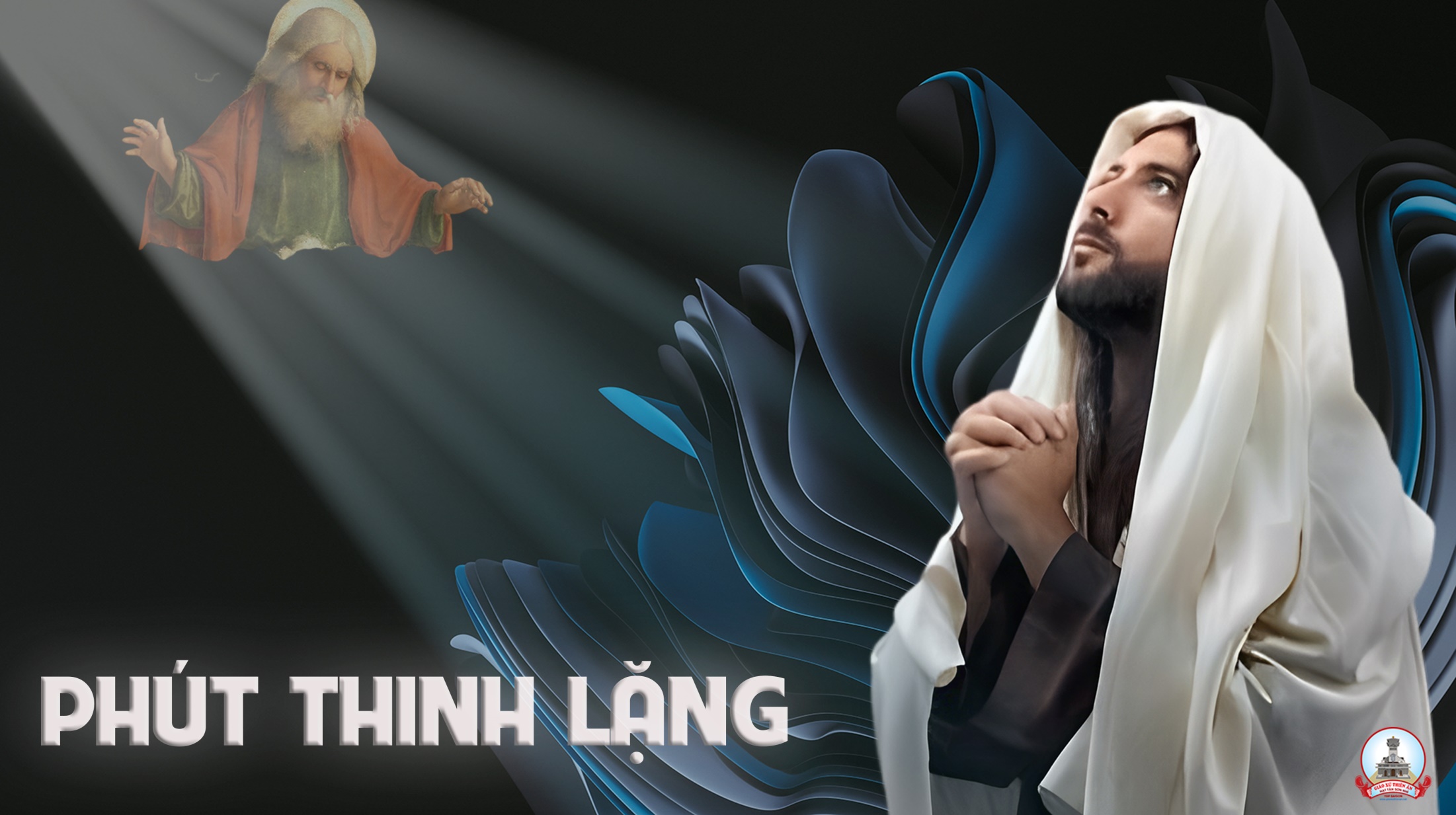 THỨ BA
SAU CHÚA NHẬT III PHỤC SINH
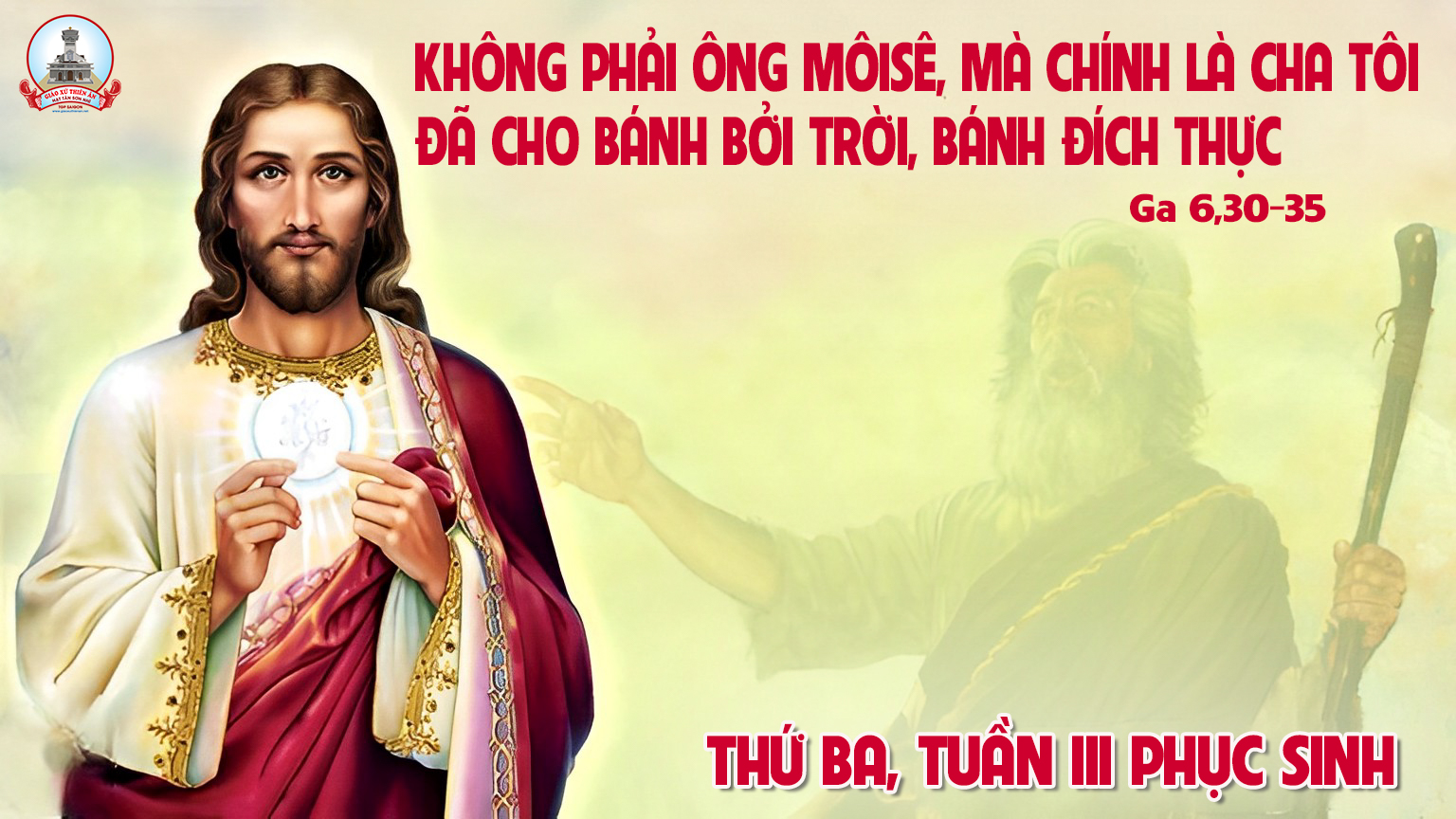 Ca kết lễ
Nào Ta Hãy Mừng Vui
Lm. Kim Long
Đk: Nào ta hãy mừng vui, Chúa chiến thắng tử thần rồi, nguồn sống mới chiếu sáng tuyệt vời. Al-lê-lu-ia.
**: Nào ta hãy mừng vui, Chúa đã sống lại rạng ngời và Máu Thánh xóa hết tội đời. Al-lê-lu-ia.
Tk: Thánh giá Chúa vươn cao dâng lễ hy sinh cho nhân thế muôn đời sống trong ân tình.
Đk: Nào ta hãy mừng vui, Chúa chiến thắng tử thần rồi, nguồn sống mới chiếu sáng tuyệt vời. Al-lê-lu-ia.
**: Nào ta hãy mừng vui, Chúa đã sống lại rạng ngời và Máu Thánh xóa hết tội đời. Al-lê-lu-ia.
THỨ BA
SAU CHÚA NHẬT III PHỤC SINH
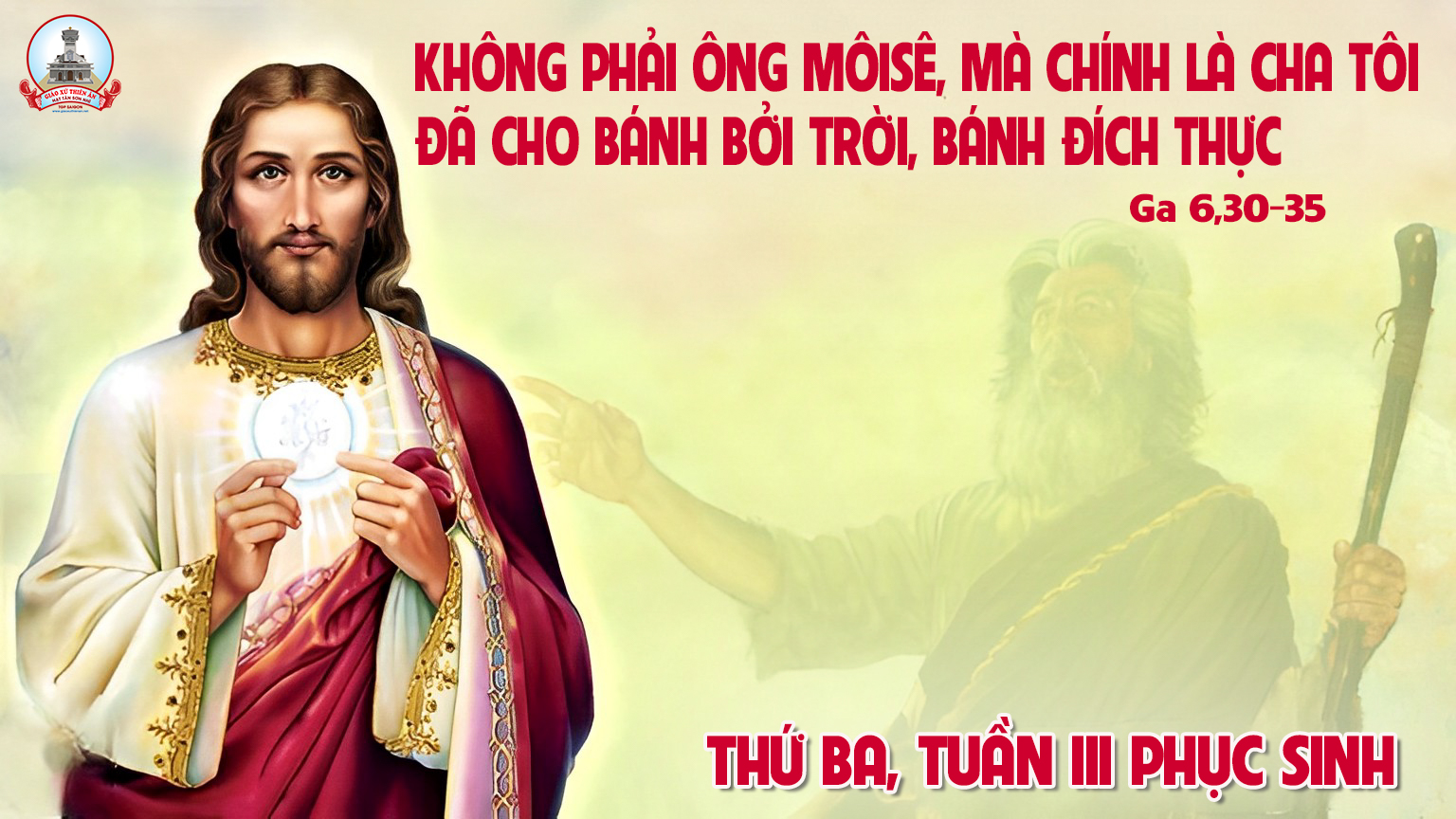